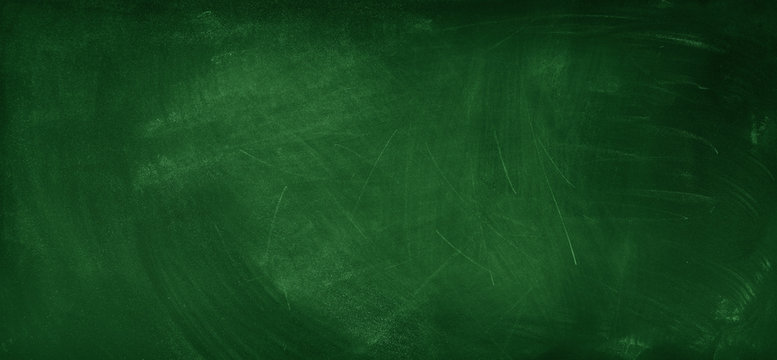 グシャの世界史探究授業　東南アジア④
東南アジア諸島部
（スマトラ島、ジャワ島）
とベトナム
諸島部やベトナムではどんな文化が
根付いたのか？
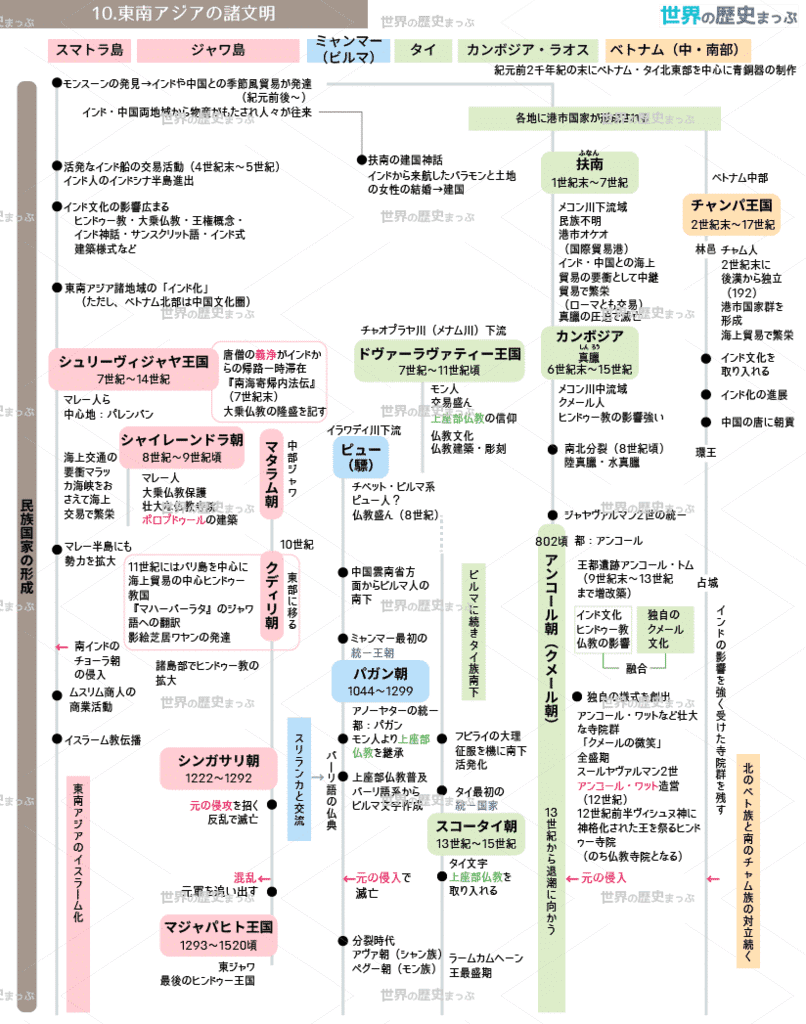 ここ
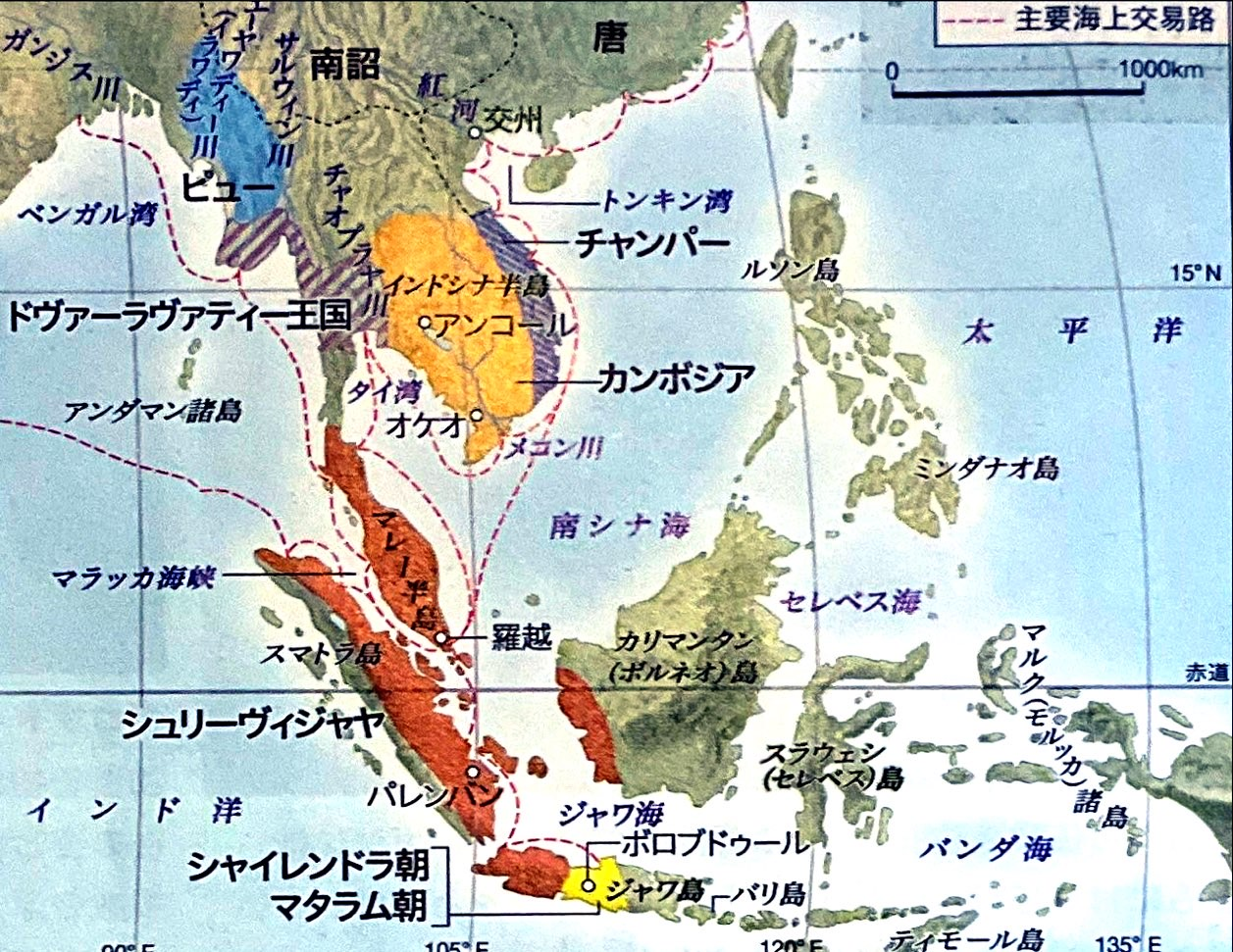 シュリーヴィジャヤ
資料：『詳説世界史探究』山川出版社
港市国家連邦
宗主
唐
朝貢
シュリーヴィジャヤ
服属
・交易の利益
・宗主国としての権威維持
港市国家
港市国家
港市国家
唐のバックアップ
シュリーヴィジャヤ
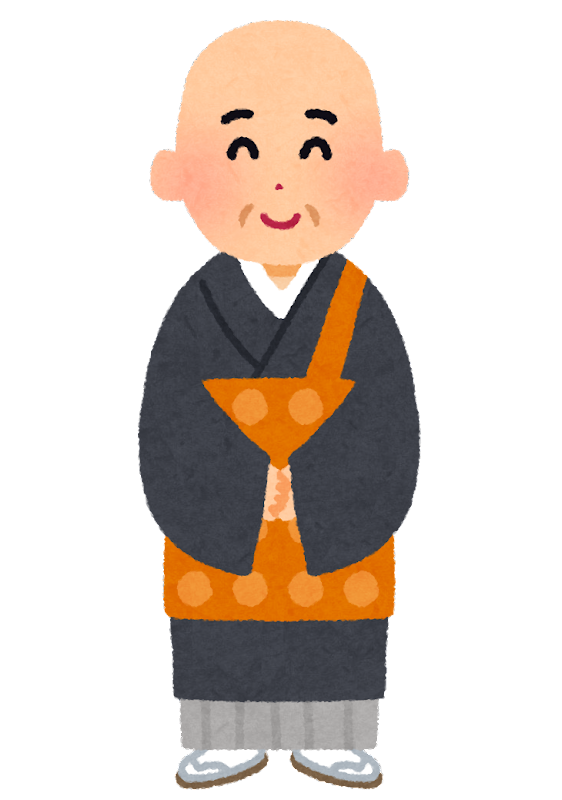 1,000人以上の僧侶がいて、教義のレベルはインドと変わらない
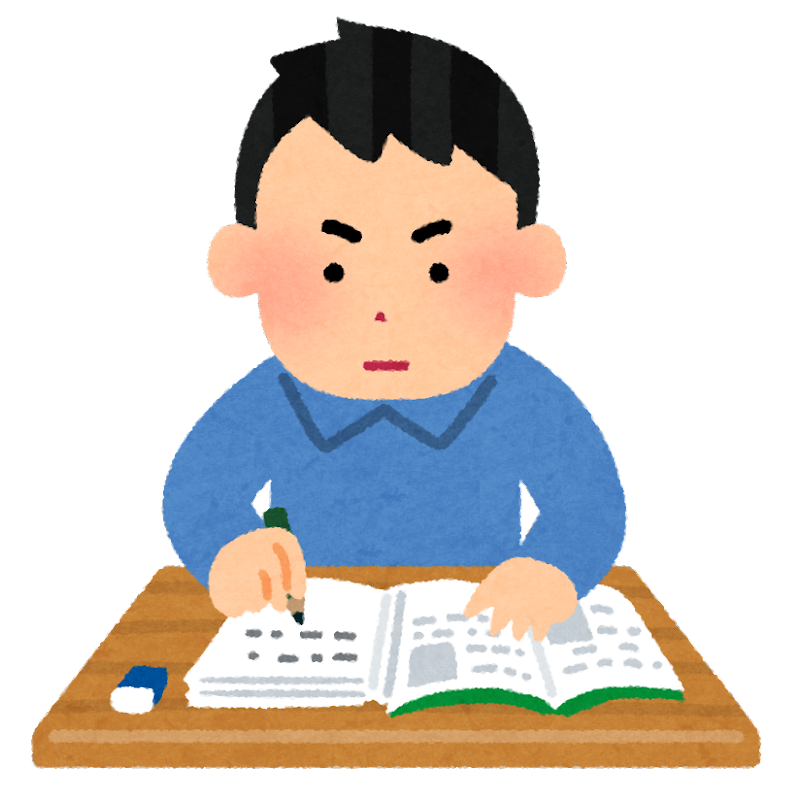 大乗仏教
学問研究
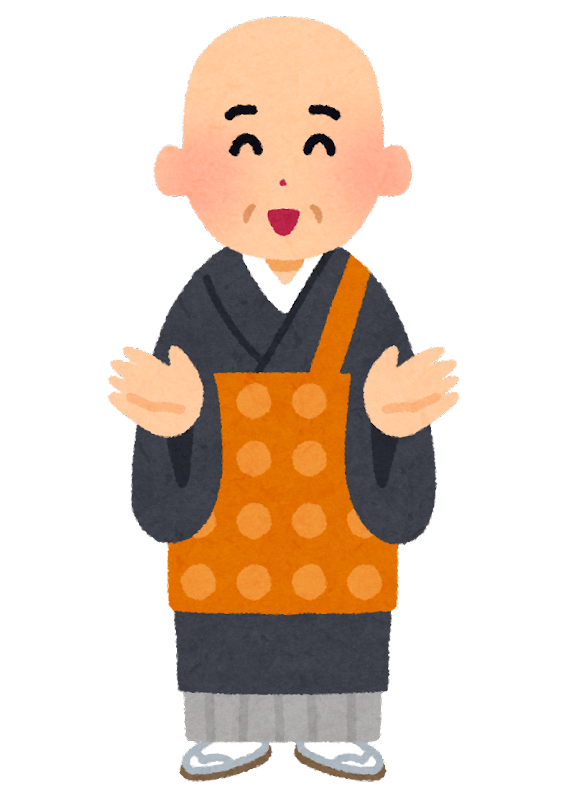 唐の義浄
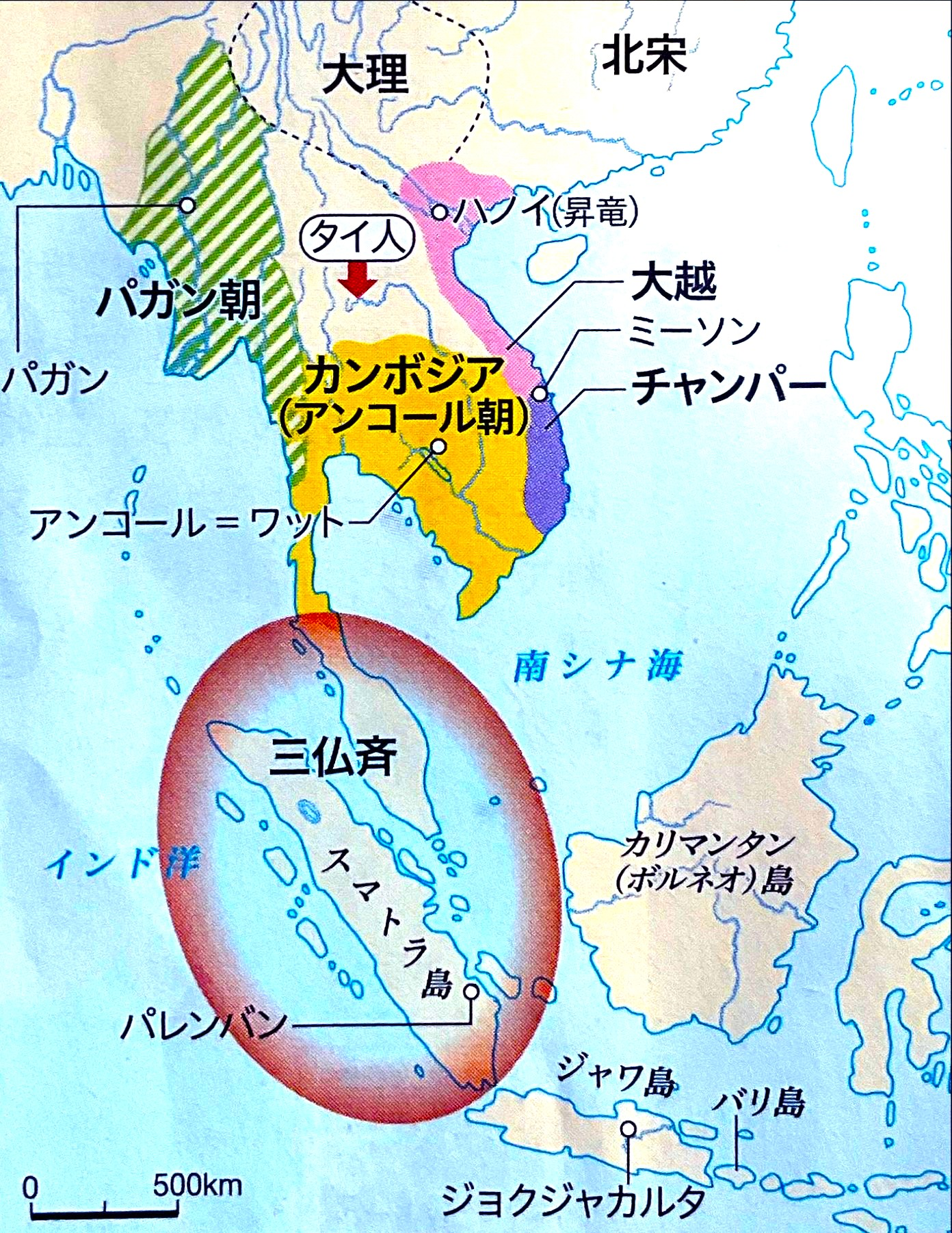 シュリーヴィジャヤの滅亡後
ヒンドゥー教国
マジャパヒト王国によって
三仏斉
中国表記
三仏斉
港市国家群
港市国家
港市国家
港市国家
港市国家
資料：『詳説世界史探究』山川出版社
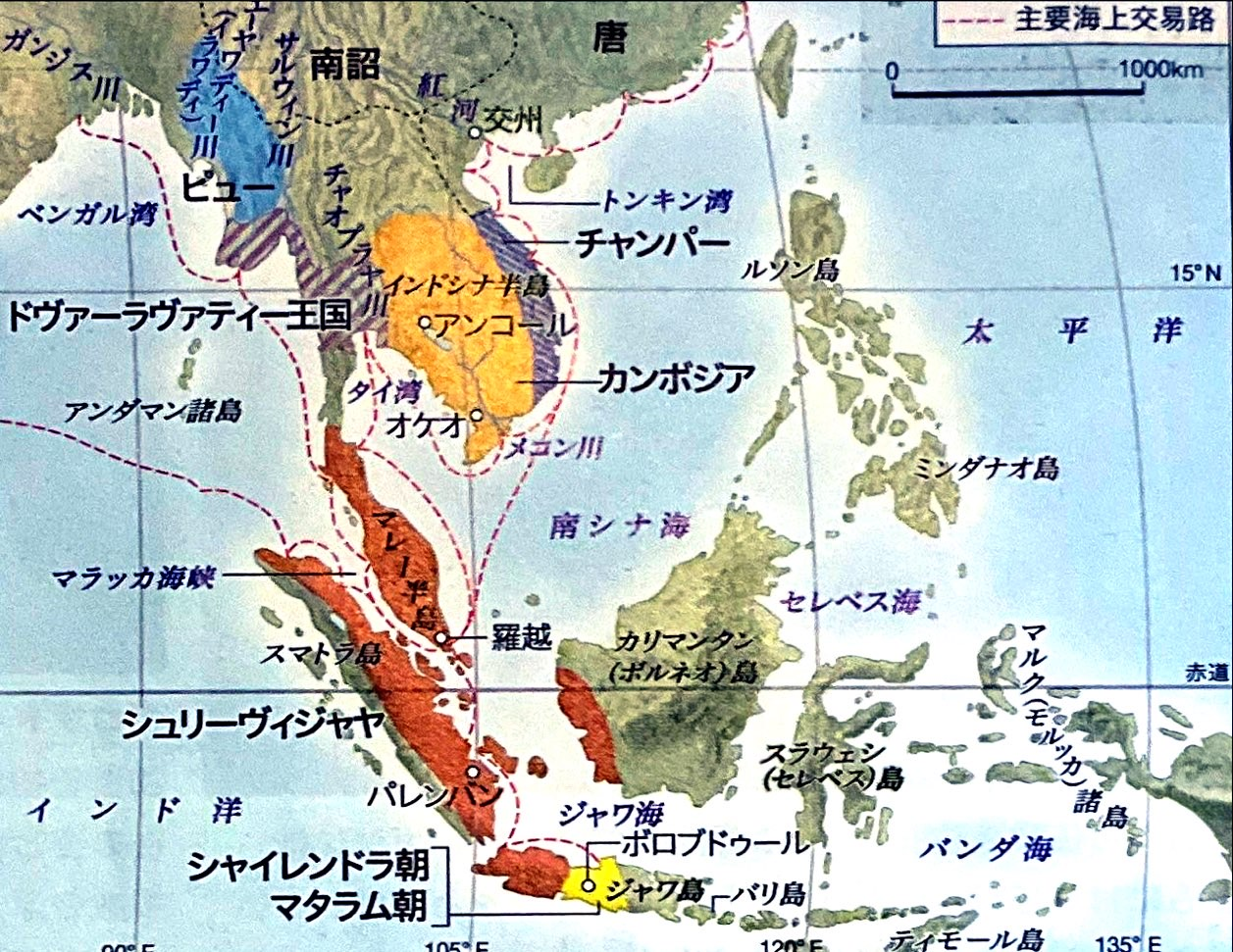 シャイレンドラ朝
資料：『詳説世界史探究』山川出版社
ボロブドゥール
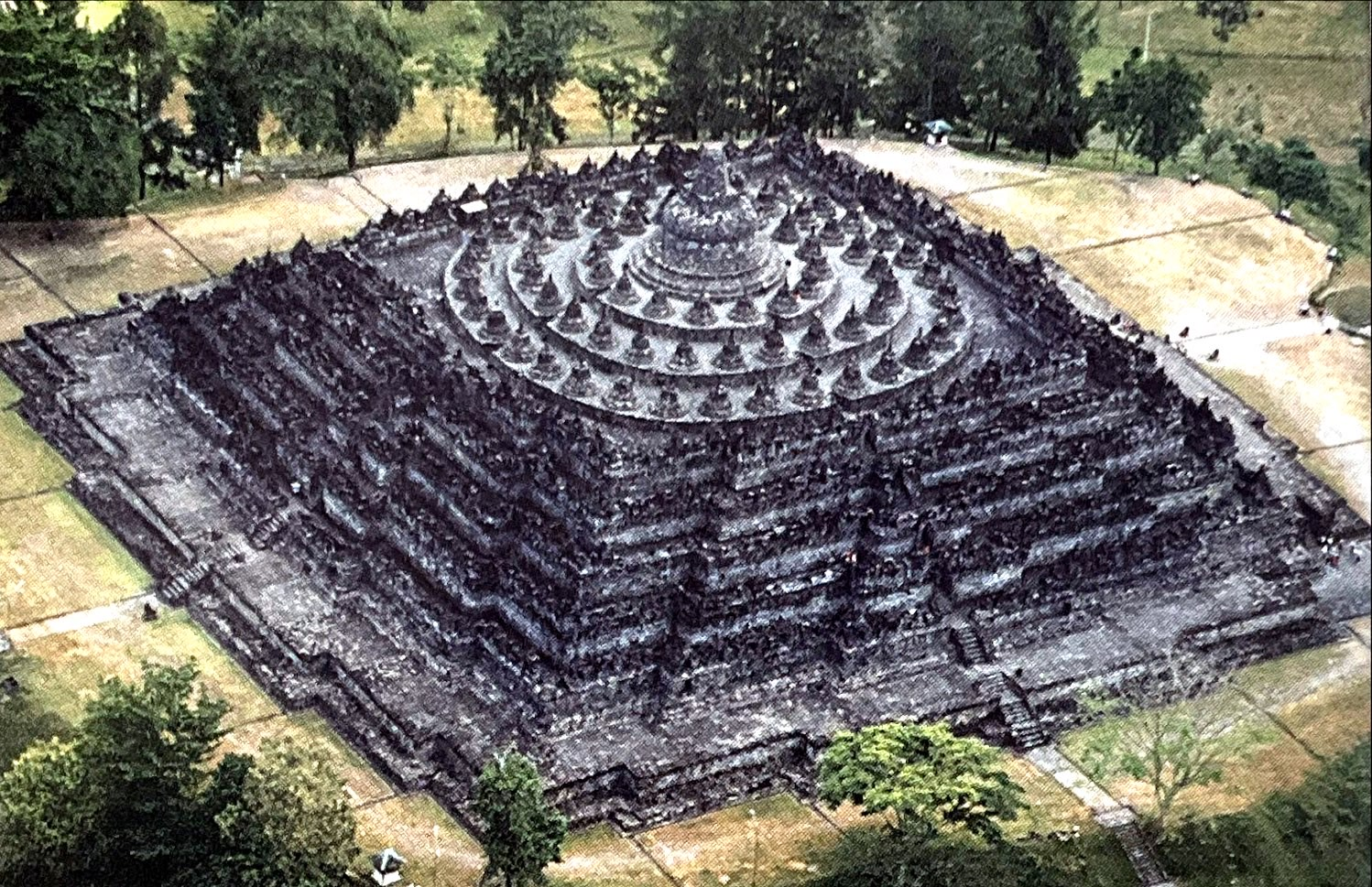 資料：『詳説世界史探究』山川出版社
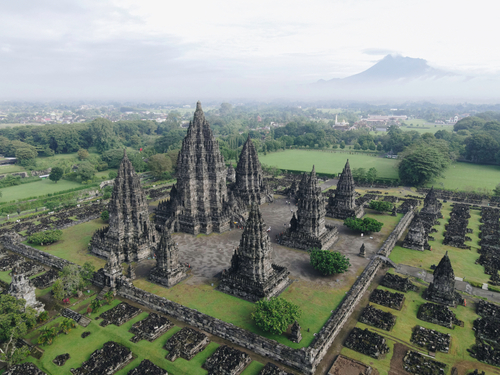 プランバナン
インドネシアの世界遺産「プランバナン寺院群」とは？世界遺産マニアが解説 | 世界遺産マニア (worldheritage-mania.com)
古マタラム王国
ジャワ中部
東部へ移動
・・・ヒンドゥー教国
　　　シュリーヴィジャヤをジャワ島から追い出す
名称変更
クディリ朝
・・・シンガサリ朝によって滅亡
シンガサリ朝
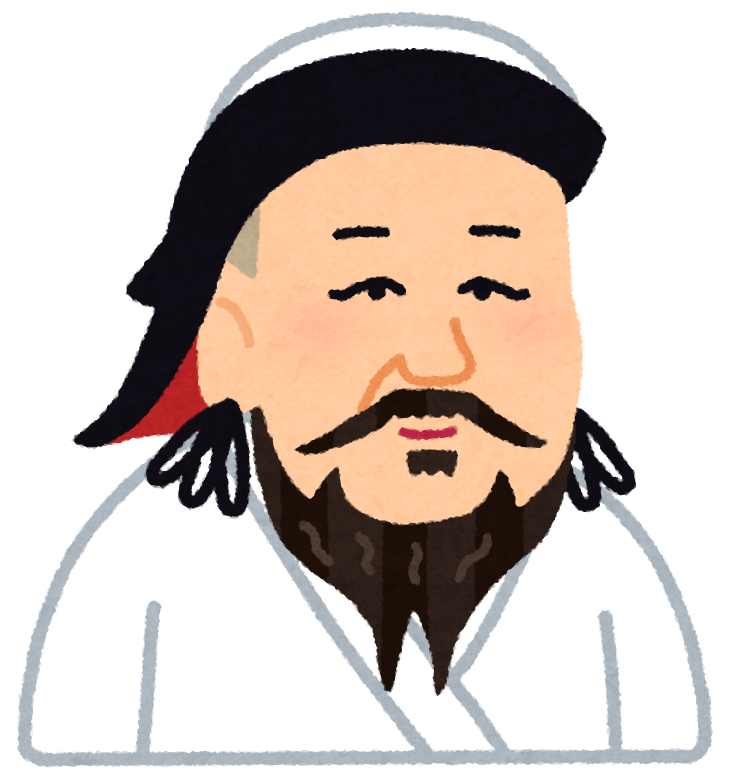 シンガサリ朝
侵攻
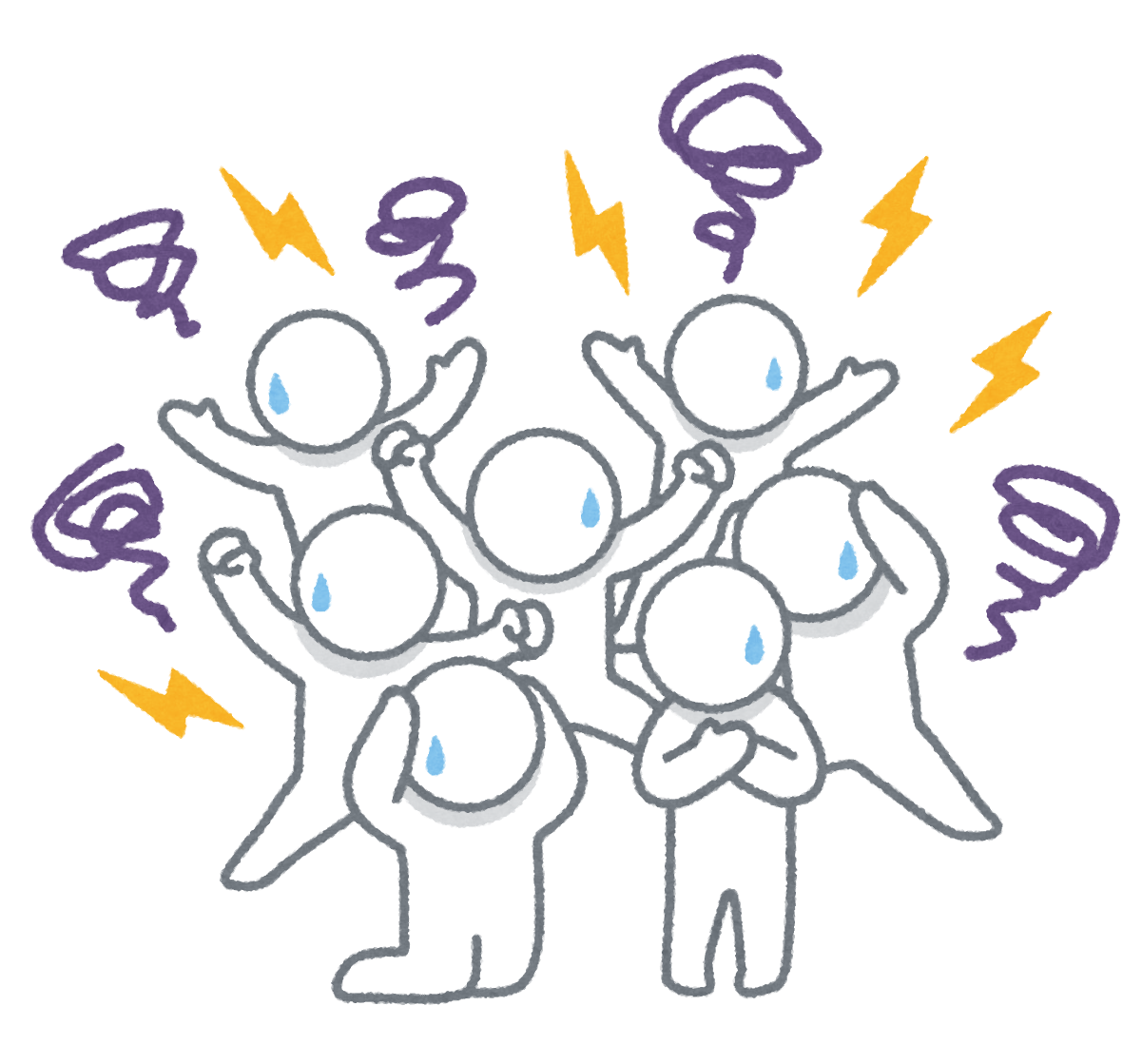 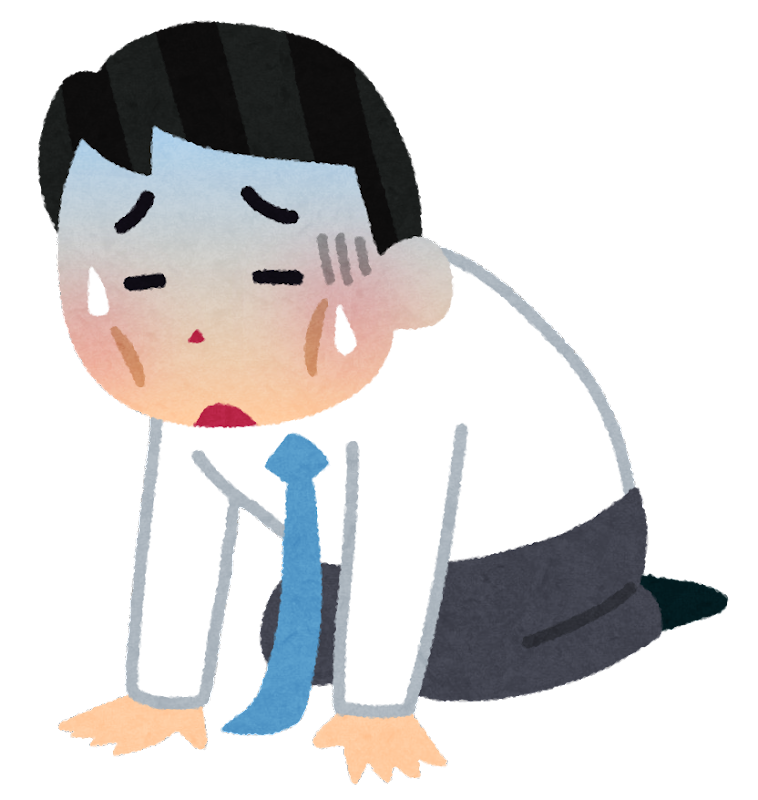 元
衰退
内乱
支援
マジャパヒト王国
ジャワ
ヒンドゥー
ヒンドゥー＝ジャワ文化
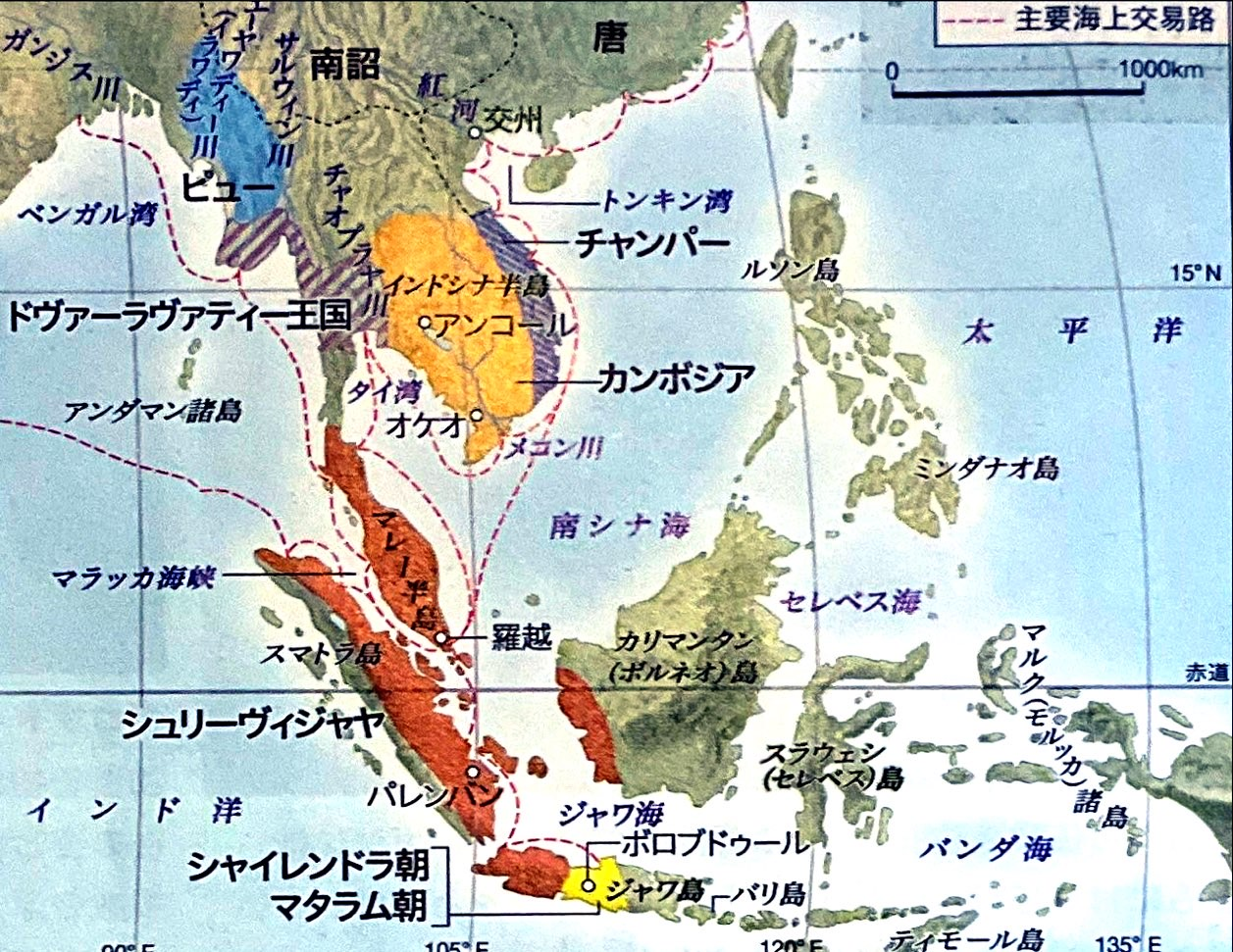 紅河デルタ
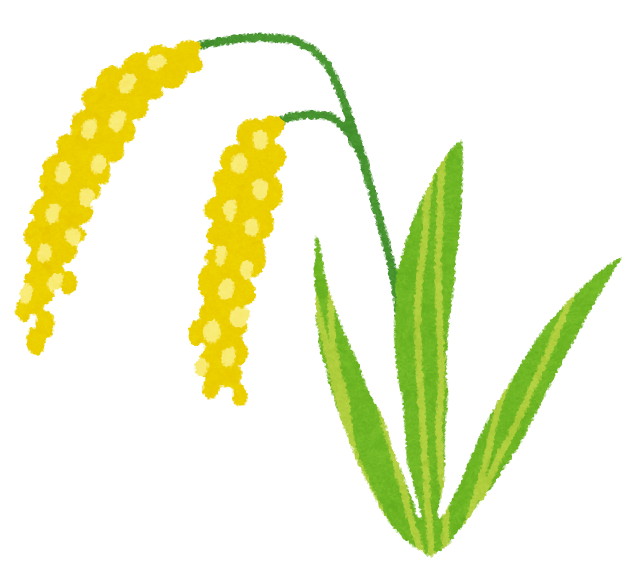 資料：『詳説世界史探究』山川出版社
唐
周辺
支配力低下
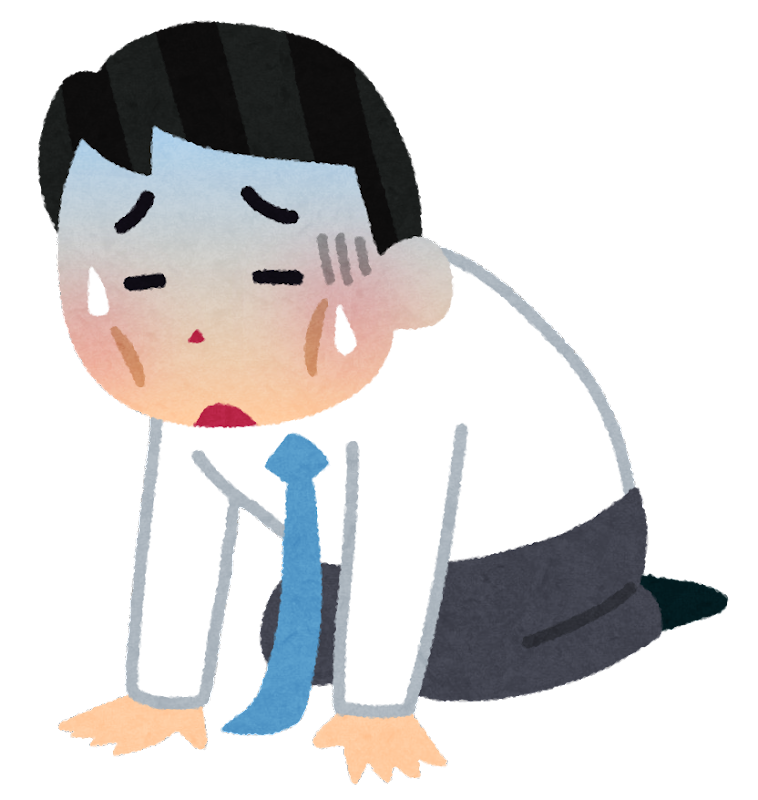 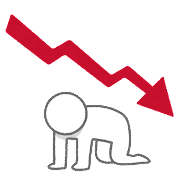 ベトナム
節度使の台頭などで
中央集権弱体化
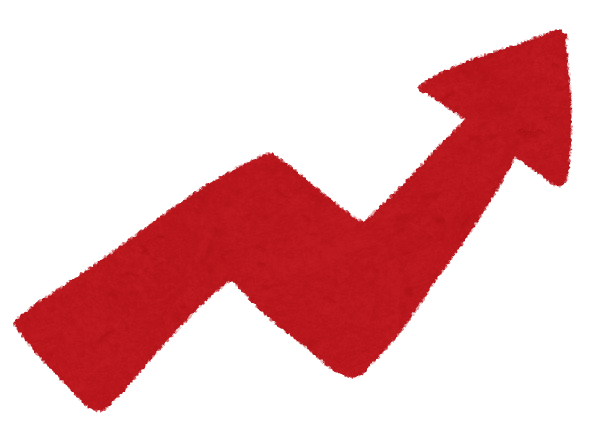 民族意識向上
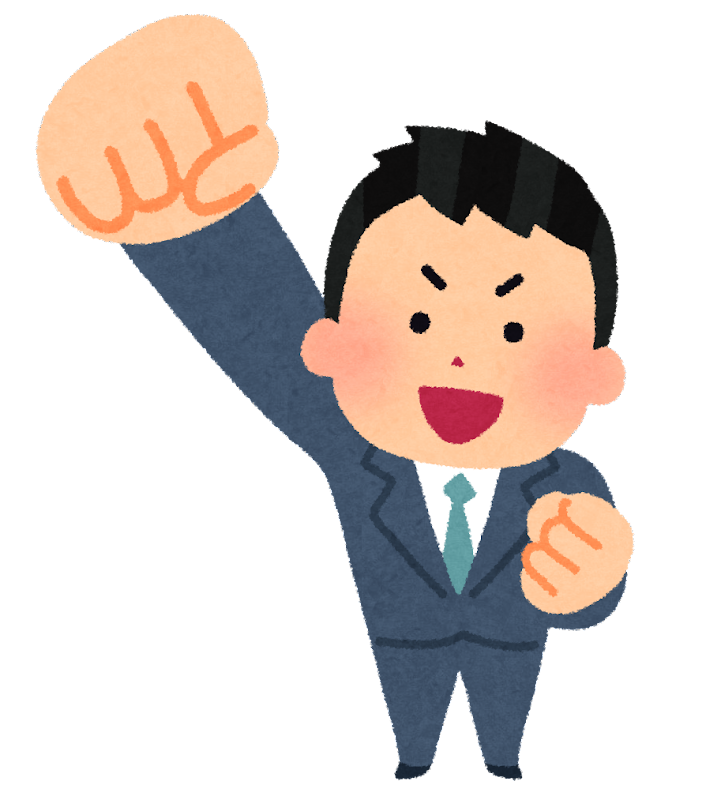 独立運動
周辺
黎朝独立
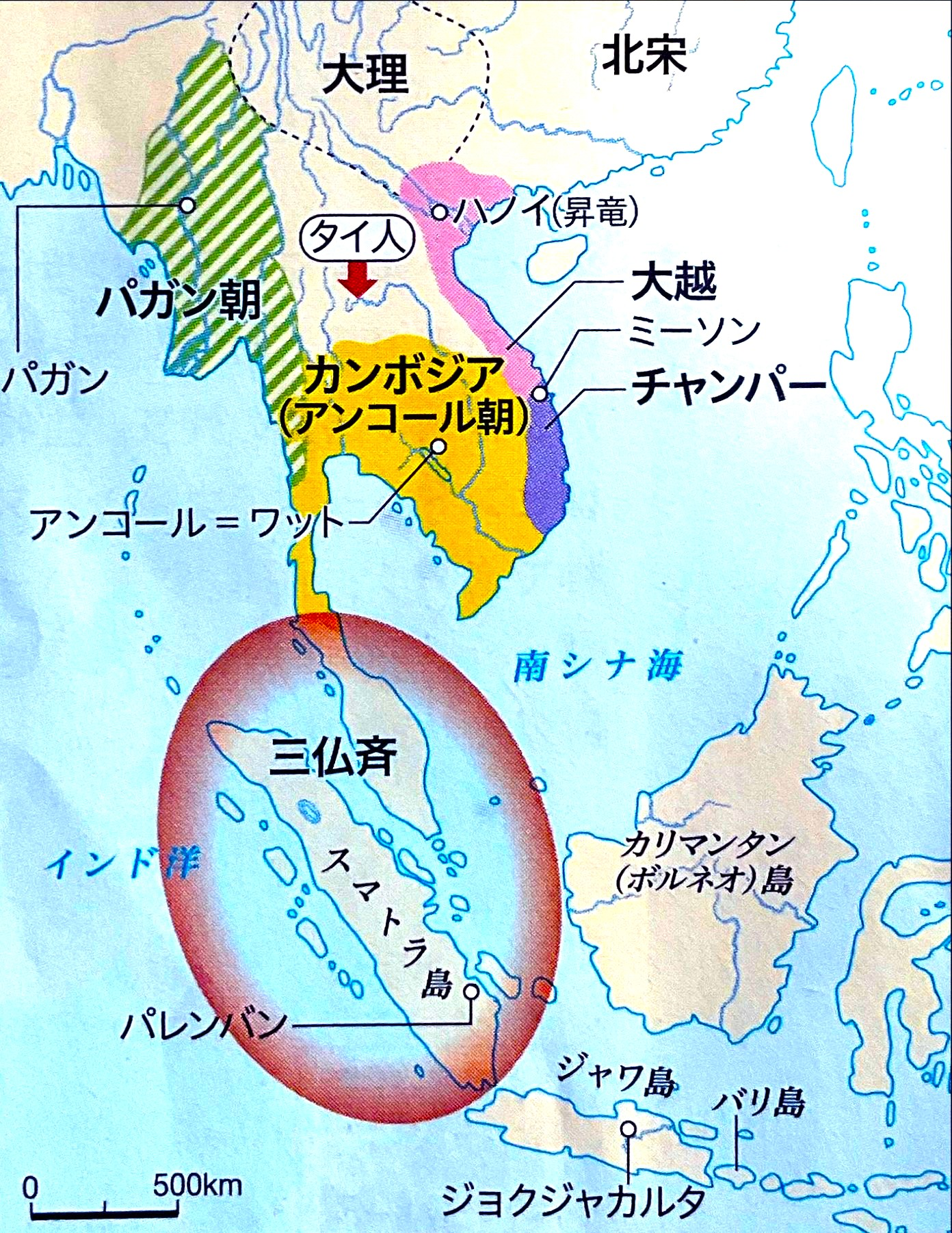 黎朝
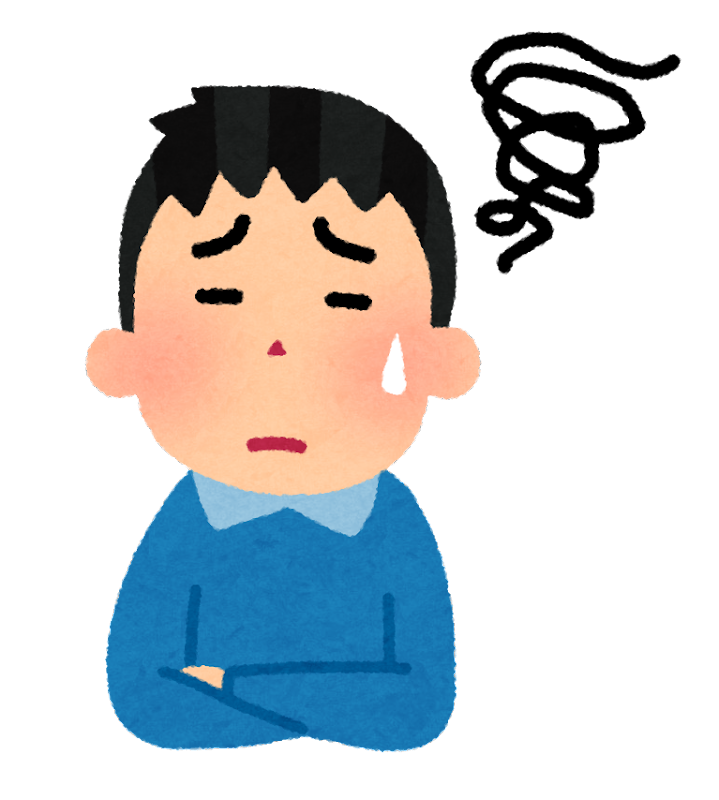 政権が不安定
大越
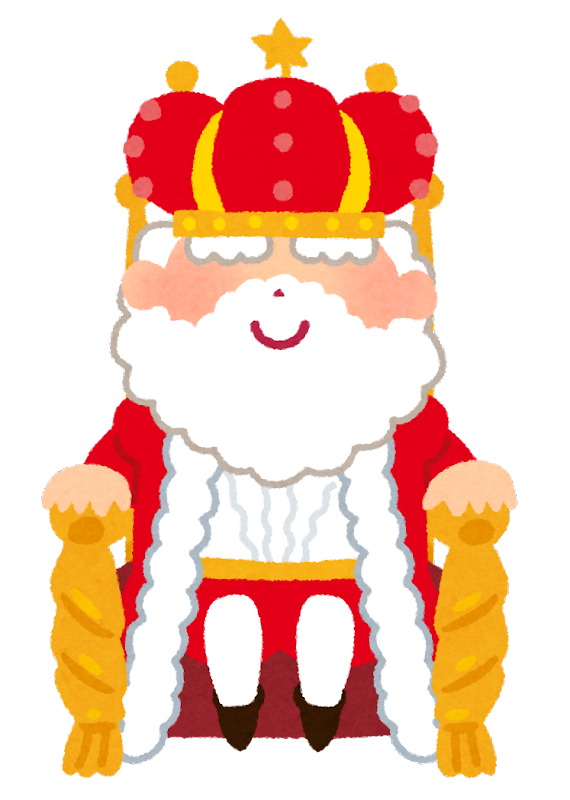 外戚の李将軍が政権奪取
李朝
国名を大越に変更
資料：『詳説世界史探究』山川出版社
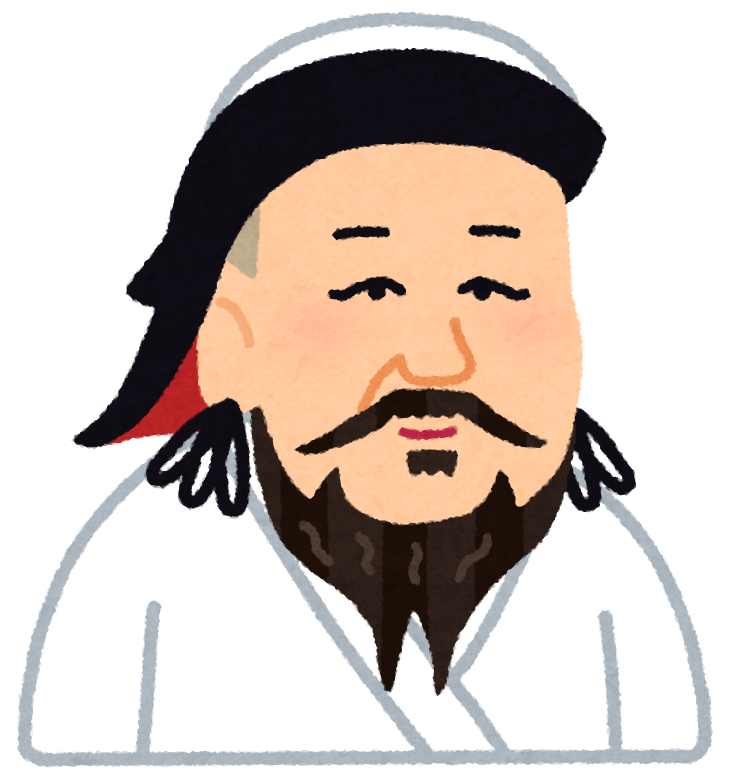 元
侵攻
ゲリラ戦で撃退
計3回
陳朝
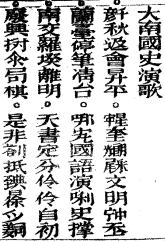 字喃（チュノム）
の開発
ベトナム語表記の独自文字
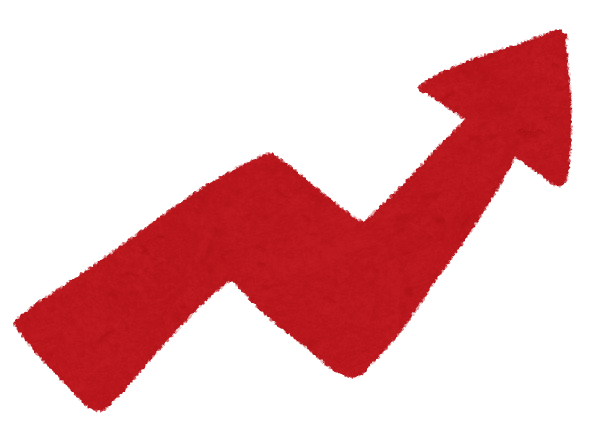 民族意識向上
東南アジア諸島部（スマトラ島、ジャワ島）とベトナム
スマトラ島
・シュリーヴィジャヤ・・・大乗仏教、唐の義浄も来訪
・三仏斉・・・旧シュリーヴィジャヤ支配下の港市国家群
ジャワ島
・シャイレンドラ朝・・・大乗仏教、ボロブドゥール建立
・古マタラム朝・・・ヒンドゥー教、シャイレンドラを追い出す
・マジャパヒト王国・・・ヒンドゥー教、元の支援で独立
ベトナム
・李朝（大越）・・・黎朝から独立、中国制度導入
・陳朝（大越）・・・李朝から独立、字喃（チュノム）